KONTRAK PERKULIAHANPENGANTAR EKONOMI MAKRO
KRITERIA NILAI AKHIR
RENCANA PEMBELAJARAN SEMESTER DAN SATUAN ACARA PERKULIAHAN
ANGGOTA KELOMPOK TUGAS
1. KRITERIA NILAI AKHIR
PENILAIAN

KETENTUAN NILAI AKHIR :
A : 80-100
B : 65-79
C : 55-64
D : 45-54
E : 0-44
BEBERAPA HAL DALAM PEMBUATAN TUGAS DAN UJIAN
TUGAS
TUGAS (PRIBADI DAN KELOMPOK) DILARANG KERAS UNTUK PENJIPLAKAN/ COPY PASTE,
APABILA HAL DI ATAS TERJADI AKAN DILAKUKAN UJI ISI DARI TUGAS BILA DIPERLUKAN
APABILA TIDAK DAPAT MEMBUKTIKAN HASIL PEKERJAAN SENDIRI, NILAI ADALAH NOL (0)
PENILAIAN UJIAN
UJIAN BERSIFAT CLOSED BOOK (TANPA CATATAN, BUKU, ANDROID)
UJIAN TENGAH SEMESTER AKAN DIMULAI PADA ANGKA 50 DENGAN KETENTUAN
APABILA MENDAPAT 1 PERINGATAN NILAI AKAN DIKURANGI 15 POIN
APABILA MENDAPAT 2 PERINGATAN, KERTAS UJIAN AKAN DITARIK DAN DIANGGAP SELESAI DALAM PELAKSANAAN UJIAN
TIDAK TERDAPAT KOMPENSASI NILAI SEBAGAI HASIL PENULISAN JAWABAN YANG TIDAK BENAR
3. 	NILAI UJIAN SEMESTER ADALAH KOMBINASI DARI
UJIAN PADA PERTEMUAN 15 (65%) (KETENTUAN PENILAIAN SAMA DENGAN POIN 2)
UJIAN AKHIR SEMESTER (SESUAI JADWAL KAMPUS) (35%)
RENCANA PERKULIAHAN SEMESTER
MAKRO EKONONOMI
PENDAHULUAN
MASALAH POKOK EKONOMI
EKONOMI MIKRO DAN EKONOMI MAKRO
RUANG LINGKUP MAKRO EKONOMI
PERSOALAN POKOK EKONOMI
PERTEMUAN 2
ALIRAN PENDAPATAN DAN MAKROEKONOMI
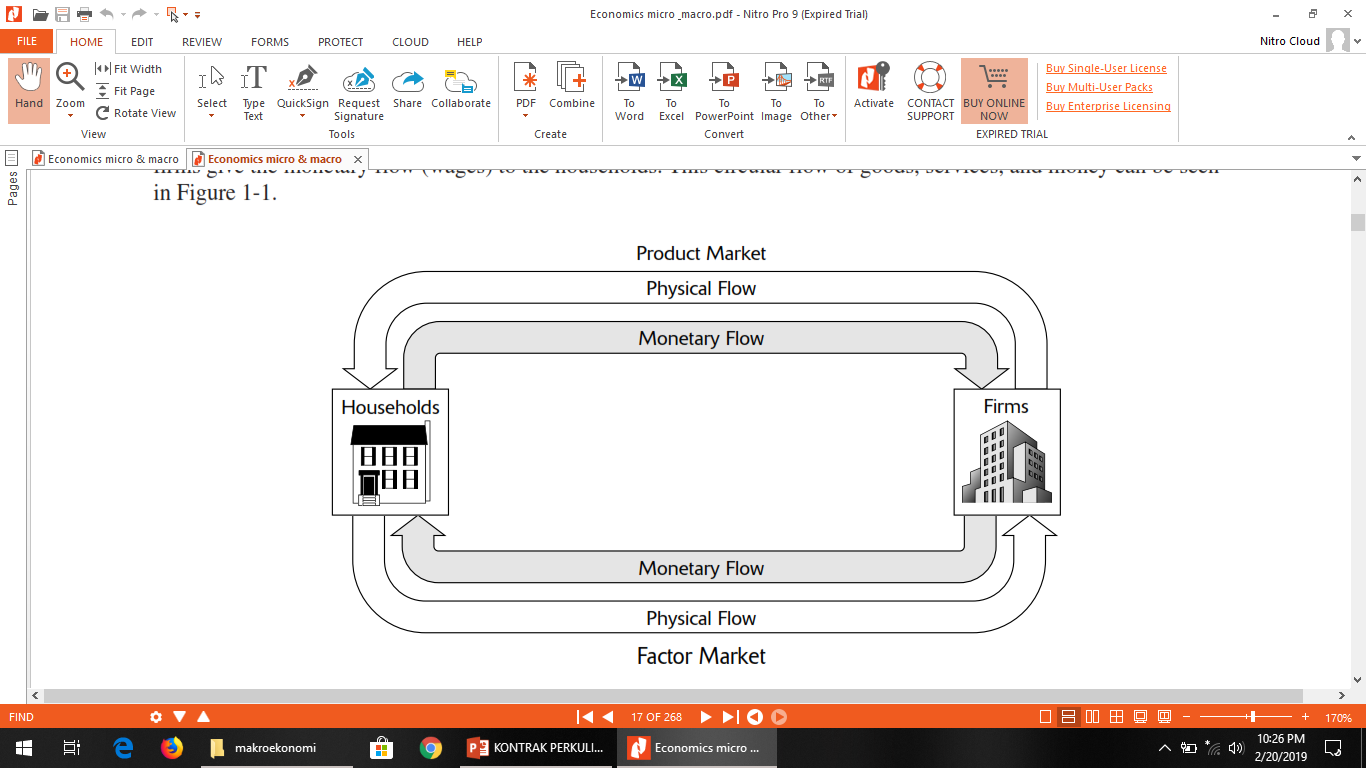 Sumber :
Pirayoff. 2004. Economics Micro & Macro.
DALAM MEMBAHAS EKONOMI SECARA AGREGAT, ALIRAN PENDAPATAN MERUPAKAN GAMBARAN TINGKAT AKTIVITAS EKONOMI BERJALAN
Contoh : aliran gaji pegawai
Aliran Pendapatan dan Pendapatan Nasional
Berdasarkan aktivitas Ekonomi yang terjadi dalam sebuah negara akan mencerminkan penggunaan sumberdaya (SDA, SDM dll) dan akan terlihat dari NILAI OUTPUT yang dihasilkan dari sebuah perekonomian
Beberapa hal penting yang dapat ditunjukkan oleh NILAI OUTPUT  dalam sebuah perekonomian:
Gambaran awal efisiensi penggunaan Sumber daya (Tenaga Kerja, barang modal , uang, kemampuan wirausaha) 
Gambaran awal tingkat produktivitas dan tingkat kemakmuran suatu negara
Gambaran awal masalah-masalah structural (mendasar)
PENDAPATAN NASIONAL dan GDP (PDB) APAKAH hal yang berbeda?
Istilah paling sering digunakan untuk menyatakan pendapatan nasional adalah Produk Domestik Bruto ( PDB)/ Gross domestic Product (GDP)
DEFINISI PDB/ GDP
ADALAH  Nilai akhir barang dan jasa berdasarkan harga pasar yang diproduksi oleh sebuah perekonomian (negara) dalam satu periode  waktu (Mankiw, 2008. Principle of economics)
definisi
PDB menjelaskan kemampuan sebuah perekonomian menghasilkan barang dan jasa
Nilai Barang dan jasa yang dihitung adalah nilai akhir
Harga pasar menunjukkan nilai output nasional dihitung berdasarkan tingkat harga yang berlaku pada periode tersebut
PDB tidak memperhitungkan asal factor produksi untuk menghasilkan output
Bagaimana cara menghitung pendapatan nasional
Pendekatan produksi (Output approach)
Pendekatan pendapatan (income approach)
Pendekatan pengeluaran (expenditure approach)
Pendekatan Produksi
Dalam metode ini, PDB adalah total produksi yang dihasilkan suatu perekonomian. Cara menghitung dengan metode ini adalah membagi menjadi beberapa sector produksi dan jumlah output masing-masing sector merupakan jumlah output seluruh perekonomian.
Terdadapt kemungkinan penghitungan ganda (double accounting) sehingga diperlukan perhitungan nilai tambah (value added)
NT = NO-NI
Keterangan :
NT = Nilai Tambah
NO = Nilai Output
NI = Nilai Input
i = Sektor Produksi ke 1,2,3, ….n
Contoh perhitungan
Output sector pertanian (kapas) tahun 2007
Berapa Nilai PDB tahun 2007 dengan pendekatan output?
CATATAN  :
AKTIVITAS PRODUKSI YANG BAIK ADALAH AKTIVITAS YANG MENGHASILKAN NILAI TAMBAH > 0
PENDEKATAN PENDAPATAN (INCOME APPROACH)
Metode Pendapatan memandang nilai output perekonomian sebagai nilai total dari jasa ats factor produksi yang digunakan yang digambarkan dengan fungsi :

Q =  F (L, K, F, E)
KETERANGAN : 
L = Labour (tenaga Kerja)
K = Kapital ( Barang Modal)
F = Financial / Uang
E = Enterpreneurship / Kemampuan kewirausahaan
Q = OUTPUT
PENDEKATAN PENDAPATAN (INCOME APPROACH)
Q =  F (L, K, F, E)
UPAH
SEWA/ RENT
BUNGA/ INTEREST
KEUNTUNGAN /PROFIT
PN =  w + i + r +  π
Pendekatan Pengeluaran (expenditure approach)
Nilai PDB merupakan nilai total pengeluaran dalam perekonomian selama periode tertentu. Beberapa jenis pengeluaran agregat
Konsumsi Rumah Tangga (household consumption)
Konsumsi Pemerintah (government Consumption)
Pembentukan Modal Tetap Domestik Bruto (Investment Expenditure)
Ekspor Netto (net Export)
Pendekatan Pengeluaran (expenditure approach)
PDB = C +  G + I + ( X- M )

PDB 	: Produk Domestik Bruto
C	: Konsumsi / Pengelauaran Rumah Tangga
G	: Konsumsi / Pengeluaran Pemerintah
I	: Investasi
X	: Eksport 
M	: Import
Data eksport bersih menunjukkan bahwa perekonomian Indonesia merupakan perekonomian Indonesia merupakan perekonomian terbuka
Peretemuan 2PENDAPATAN NASIONAL (Bagian 2)
Beberapa Pengertian Dasar Pendapatan Nasional
PDB Nominal (atas Harga Berlaku) VS PDB Riil (harga Konstan)
Fluktuasi Bisnis dan penentuan resesi & pemulihan
Manfaat dan keterbatasan PDB
BEBERAPA PENGERTIAN DASAR TENTANG PERHITUNGAN AGREGAT
GDP (GROSS DOMESTIC PRODUCT)
	TIDAK MEMPERHATIKAN SIAPA PEMILIK FAKTOR PRODUKSI
 	PDB KURANG MEMBERIKAN GAMBARAN OUTPUT DOMESTIK SEBENARNYA
GNP (GROSS NATIONAL PRODUCT)
MENGGAMBARKAN NILAI PRODUKSI SEBUAH PEREKONOMIAN YANG DIMI
NNP (NET NATIONAL PRODUCT)
NI (NET INCOME)
PI (PERSONAL INCOME)
DPI ( DISPOSABLE PERSONAL INCOME)
Pajak tidak langsungpendapatan non ba;las jasa
PDB
PDB – PFLN+ PFDN = PNB
GNP – DEPRESIASI = NNP 
NNP – PAJAK TIDAK LANGSUNG + SUBSIDI = NI
5.	PI      = NI – RETAIN EARNING – PEMBAYARAN ASURANSI SOSIAL +  PIGK + PNBJ
Bagaiman dengan data pendapatan nasional Indonesia??
https://www.bps.go.id/subject/11/produk-domestik-bruto--lapangan-usaha-.html
PDB RIIL VS PDB NOMINAL
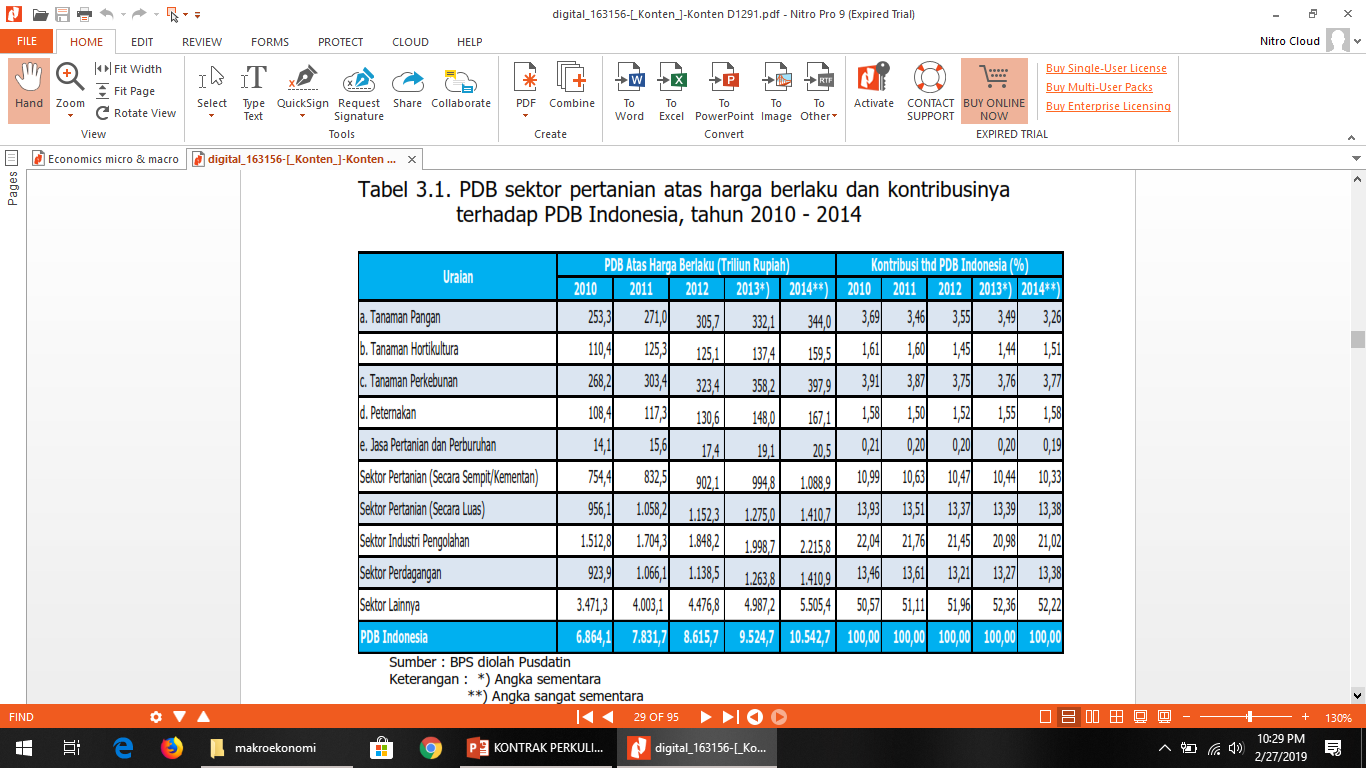 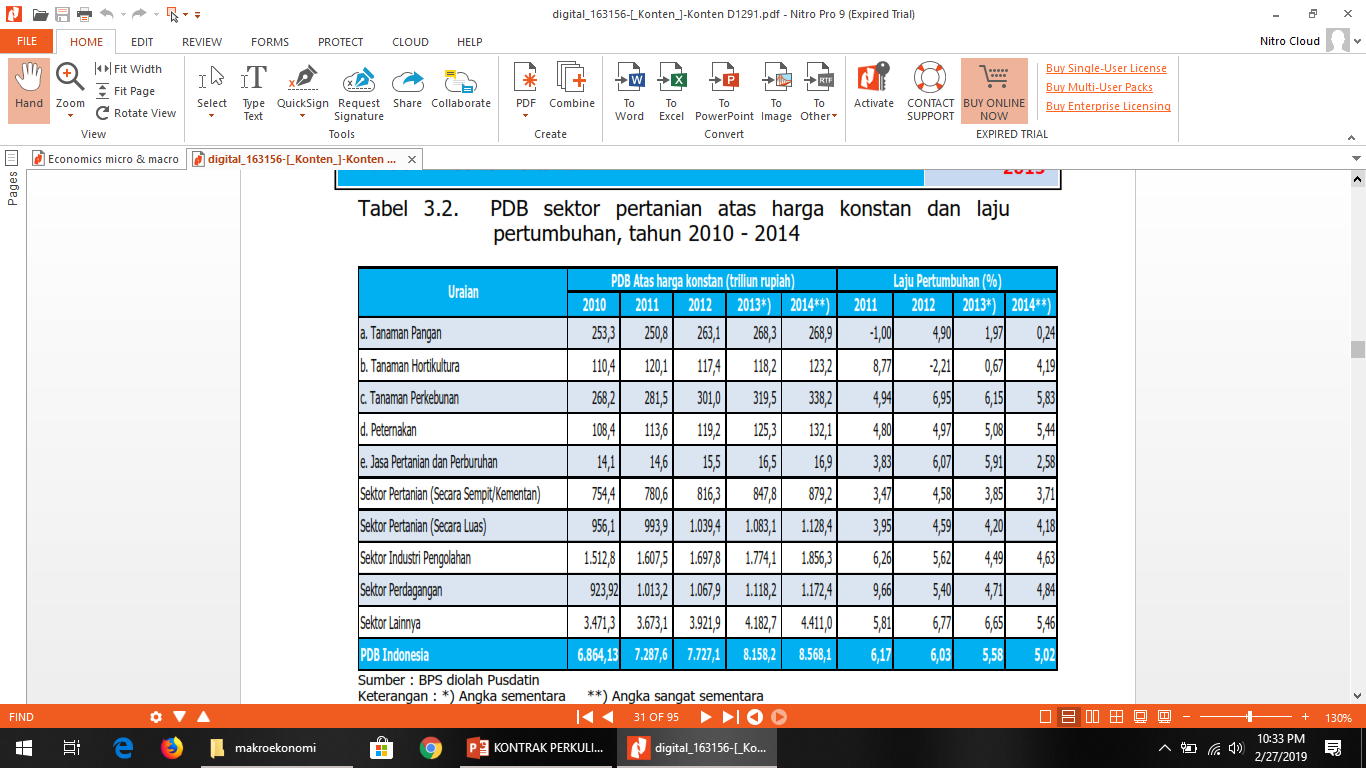 CONTOH PERHITUNGAN PDB HARGA BERLAKU (NOMINAL) VS PDB REAL (KONSTAN)
NILAI PDB SUATU PERIODE 2007 ADALAH
 =  JUMLAH BARANG YANG DIPRODUKSI  TAHUN 2007   X  HARGA BARANG TAHUN 2007 
UNTUK SEKTOR PERTANIAN
 JUMLAH TANDAN BUAH SAWIT PRODUKSI TAHUN 2007 ADALAH 20 TON
HARGA 1 KG TANDAN BUAH SAWIT : Rp. 1.500

PDB TBS TAHUN 2007 ADALAH 
= (20 X 1000 Kg) x Rp. 1.500
= Rp. 30.000.000,-

Pada tahun 2008
JUMLAH TANDAN BUAH SAWIT = 15 TON
HARGA TANDAN BUAH SAWIT = 2.200
PDB 2008 ADALAH 33.000.000
PDB HASIL PERHITUNGAN TERSEBUT DINAMAKAN PDB HARGA BERLAKU (NOMINAL)
APAKAH DAPAT DINYATAKAN BAHWA TELAH TERJADI PERTUMBUHAN OUTPUT SEBESAR 3 JUTA RUPIAH?
PDB RIIL
DENGAN MENGHILANGKAN PENGARUH KENAIKAN HARGA (INFLASI) DENGAN ACUAN ADALAH HARGA TAHUN 2007, MAKA DIHASILKAN 
PDB 2008 = 15 TON  X 1500 = 22.500.000
PDB 2007 = 30.000.000 MERUPAKAN ACUAN DALAM PENENTUAN PDB 2008

PDB RIIL 	= PDB NOMINAL / DEFLATOR
	= PDB NOMINAL / [(HARGA TAHUN 2008-HARGA TAHUN 2007)  X 100%]
	= 33.000.000/ (2.200-2.000)X 100%
PENDAPATAN NASIONAL SEBAGAI INDIKATOR EKONOMI
PDB riil merupakan indicator aktivitas ekonomi yang terjadi dalam sebuah negara
Apabila sebuah negara memiliki PDB riil yang selalu meningkat, hal tersebut menandakan bahwa aktivitas ekonomi negara tersebut menunjukkan terjadinya perbaikan ekonomi dan indicator PDB telah menjadi acuan umum untuk keadaan ekonomi
Pada sisi lain, PDB tidak sepenuhnya menjelaskan tingkat kemakmuran, tingkat kesejahteraan dan tingkat produktifitas penduduk suatu negara
Beberapa keterbatasan indicator PDB riil
PDB tidak memperhatikan tingkat distribusi pendapatan
PDB hanya menghitung output yang diukur dengan uang, tetapi tidak menghitung tingkat kebahagiaan dan ketenangan batin
PDB riil perkapita menunjukkan PDB riil di bagi dengan jumlah penduduk tetapi tidak sepenuhnya memperlihatkan produktivitas diperlukan beberapa factor acuan
Jumlah dan komposisi penduduk (usia produktif menjadi acuan)
 Jumlah dan struktur Kesempatan kerja